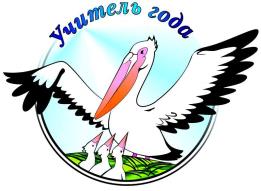 областной этап Всероссийского конкурса
Камалова Жанна Раисовна
учитель английского языка
Средней школы №1
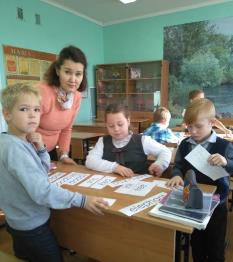 Тема: «Учимся, играя»
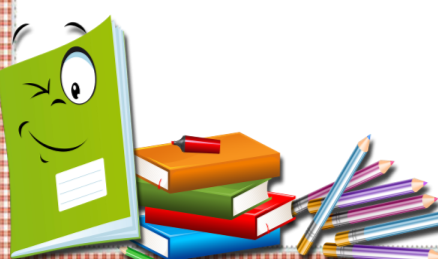 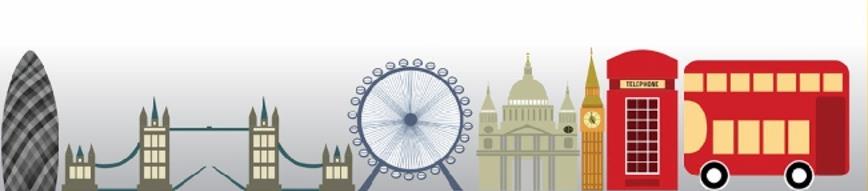 г. Ярославль, 2020 год
Почему наши дети не хотят учиться?
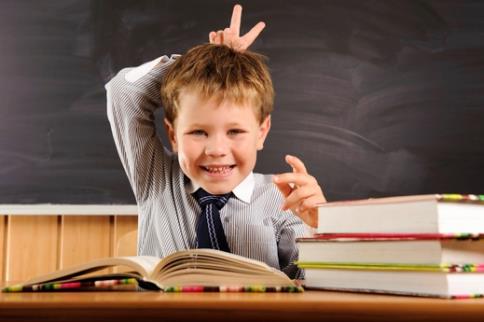 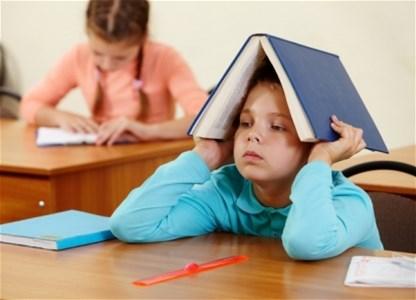 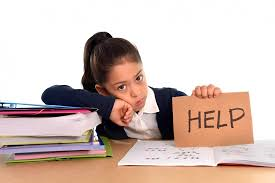 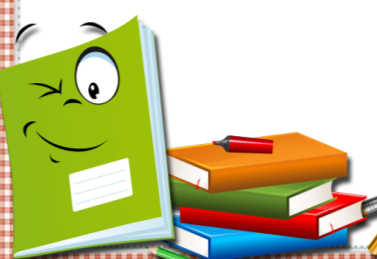 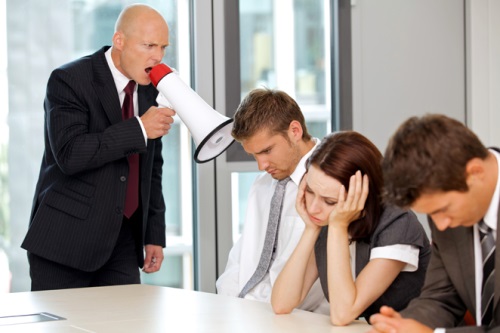 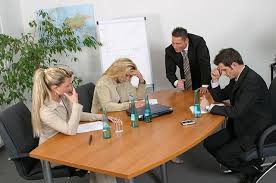 недовольство начальства
повышенный тон
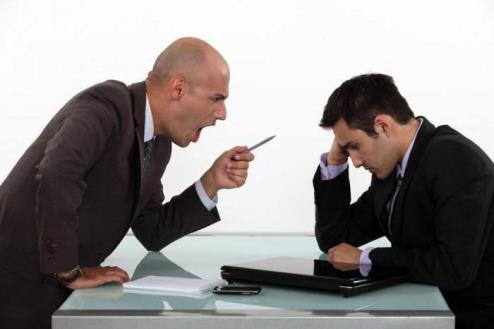 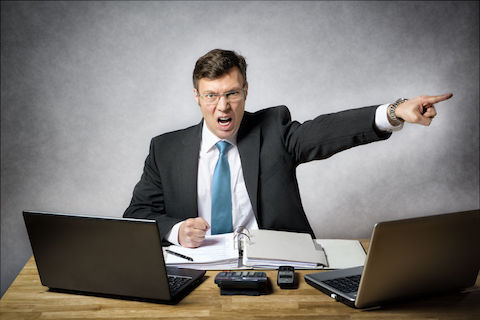 грубость, непонимание
большой начальник
Ключевая проблема современного образования
Образовательное пространство 
школы:

-догматизм;

-монопредметность;

классно-урочная система;

 скучные д/з
Реальный детский мир:

любознательный;

творческий;

 непосредственный;

 динамичный;

 яркий;

веселый
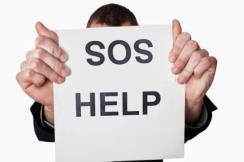 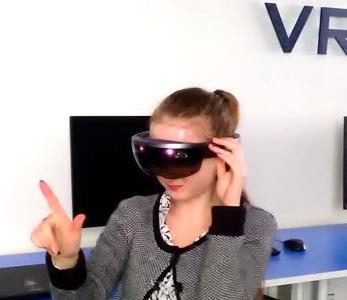 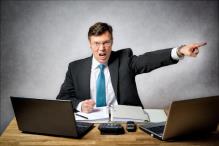 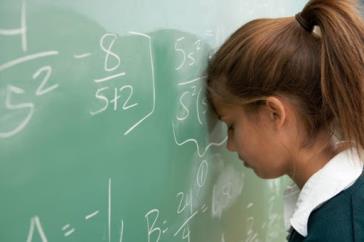 «большой начальник»
Вот мы в наше время…
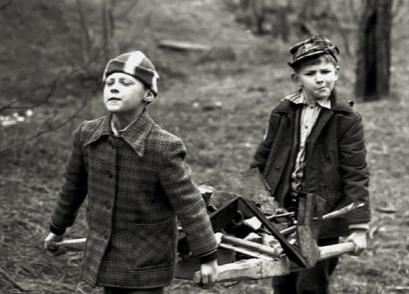 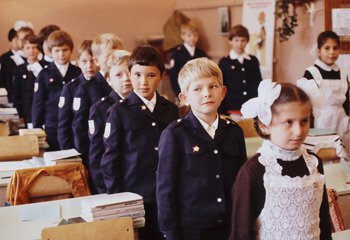 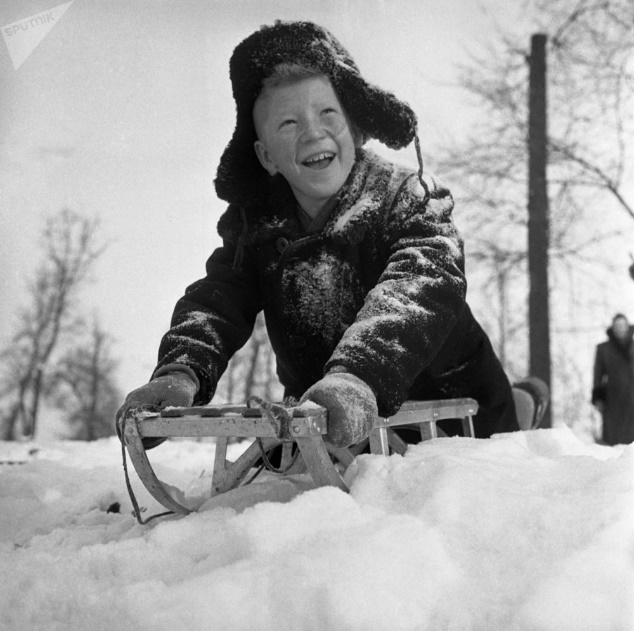 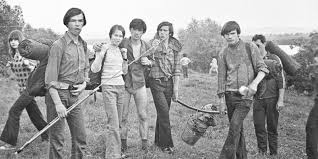 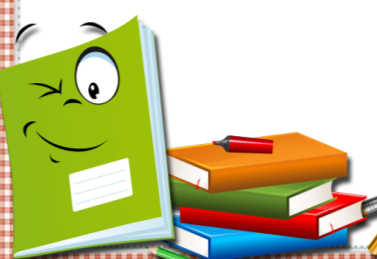 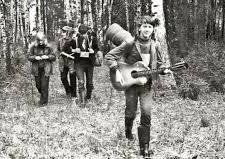 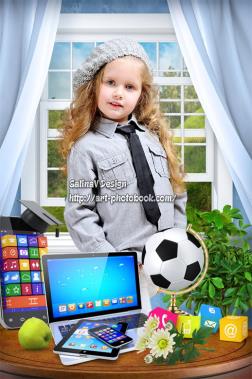 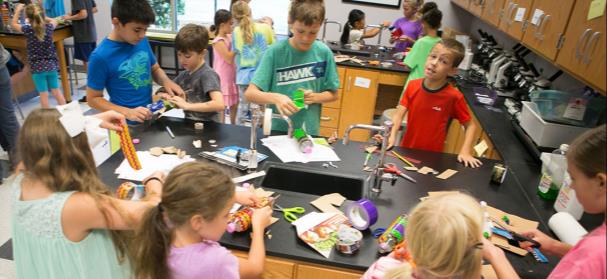 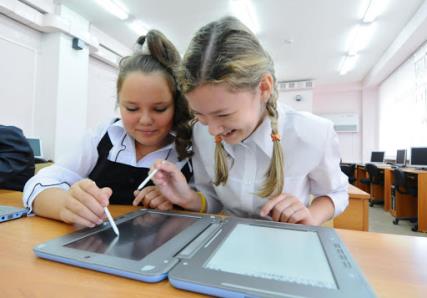 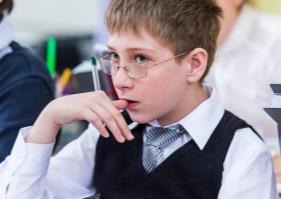 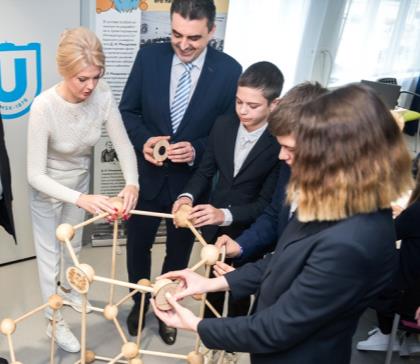 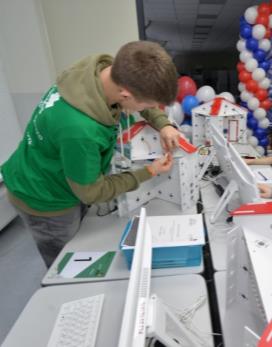 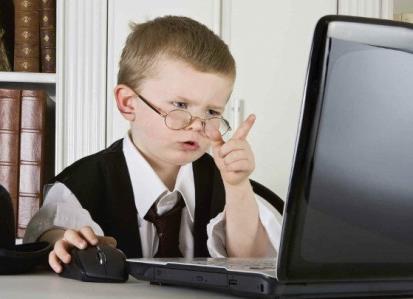 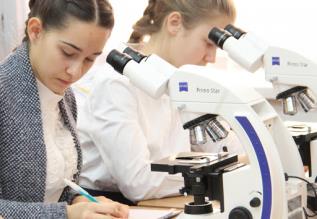 «Обучение – это работа по созданию условий, которые позволяют психологическим функциям развиваться 
в наиболее свободной и полной форме»
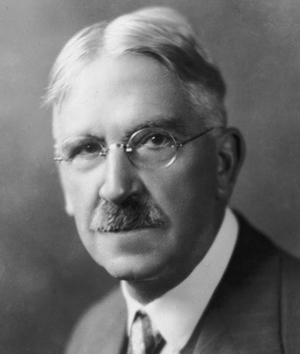 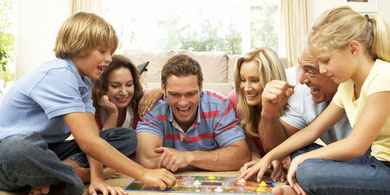 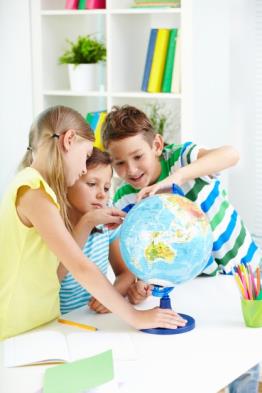 Джон Дьюи
американский философ и педагог
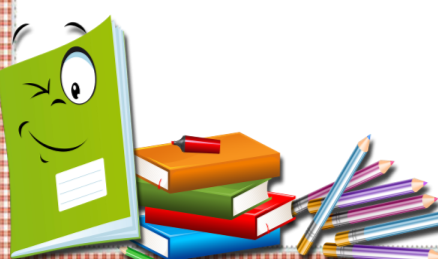 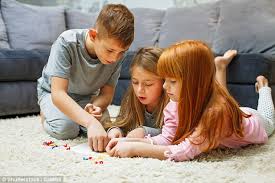 Чем любят заниматься наши дети 
в свободное время?
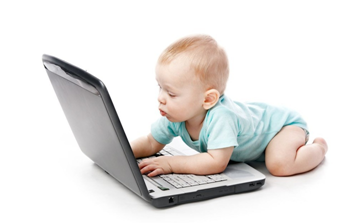 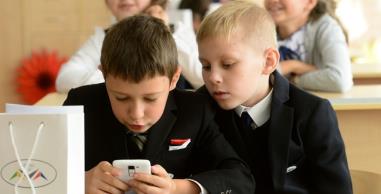 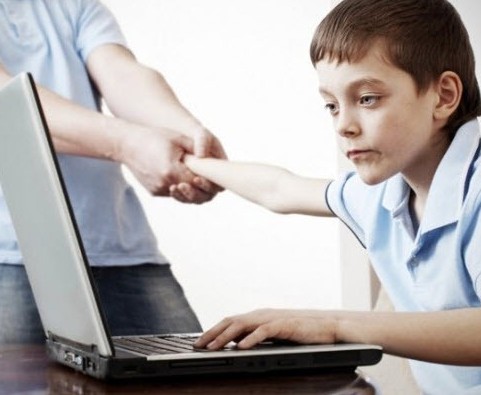 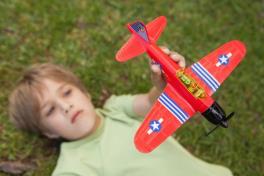 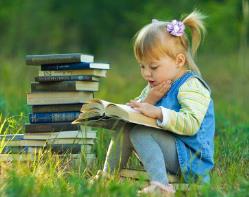 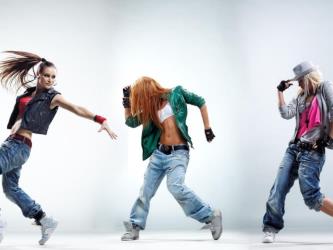 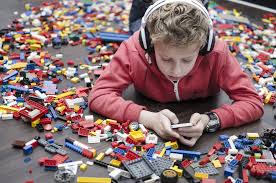 Геймификация
— это использование игровых элементов в неигровом контексте, то есть процесс, когда элементы игры используют для достижения реальных целей
В процессе геймификации задания                 становятся:
- интересными

- желанными

- простыми, доступными
скучные

избегаемые

сложные
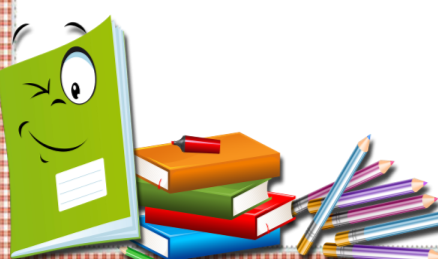 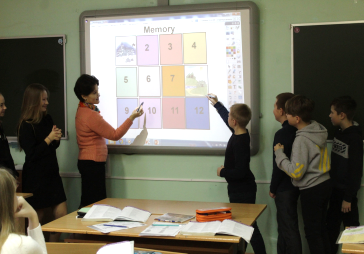 Геймификация
— это применение игровых элементов в неигровых контекстах
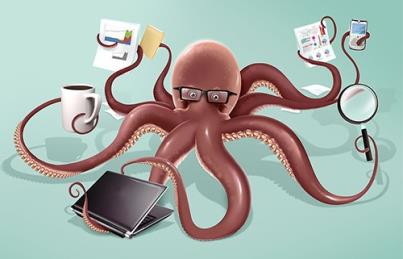 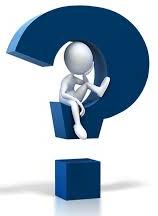 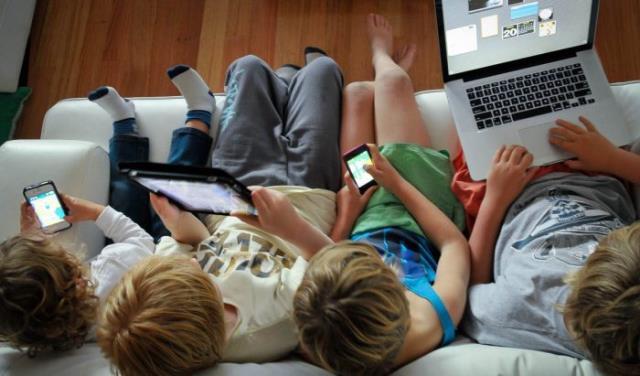 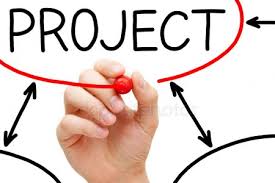 видеорепортаж из Австралии
Геймификация
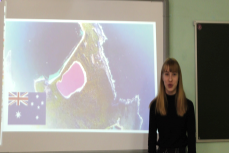 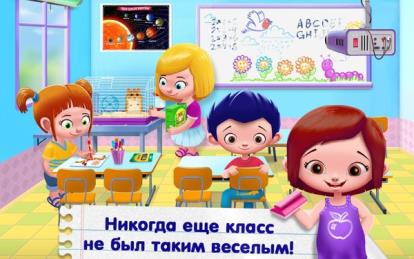 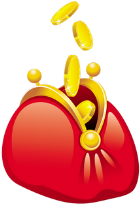 Элементы геймификации
1
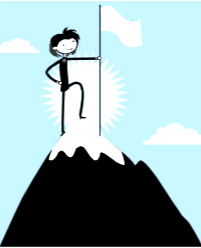 2
3
Показатели прогресса – призы, бонусы, баллы
4
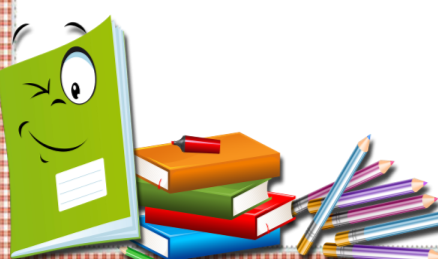 Обратная связь –  отслеживание своих результатов
5
1 элемент - сторителлинг
Игра: «Покорители вершины знаний»
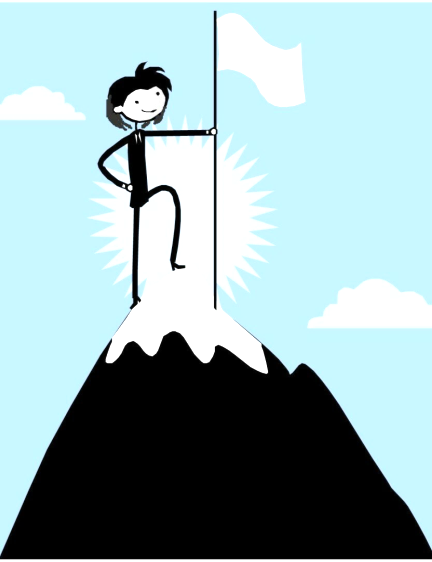 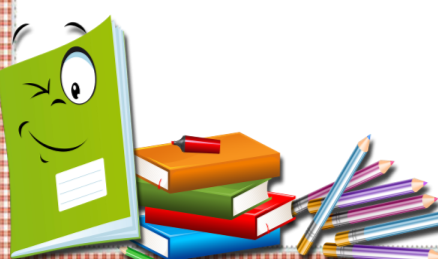 Модуль 3. Хобби
Модуль 2. Любимые книги
Модуль 1. Город и село
2 элемент - сотрудничество и соперничество
Класс разбит на команды альпинистов, которым необходимо освоить программные модули в течение одной четверти
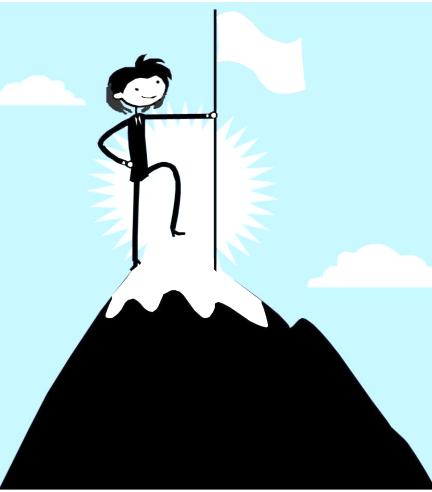 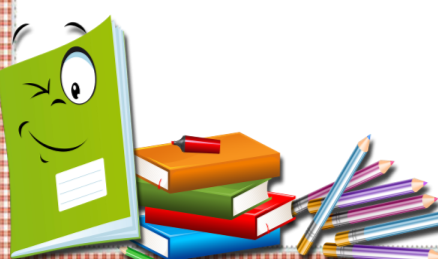 Модуль 3. Хобби
Модуль 2. Любимые книги
Модуль 1. Город и село
3 элемент - уровни
от простого к сложному
Встреча с духом гор
Спуск 
в 
каньон
5 уровень – создание детских продуктов
3 уровень – выполнение грамматического задания
1 уровень - знание лексического материала по данной теме
2 уровень – использование пройденной лексики в сюжетном разговоре
4 уровень – чтение текста с последующим выполнением  творческих заданий
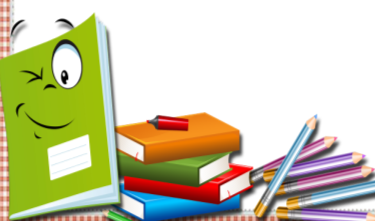 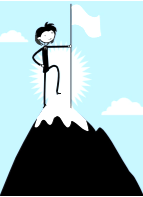 4 элемент – показатели прогресса
Маршрутная карта ученика (оценочный лист)
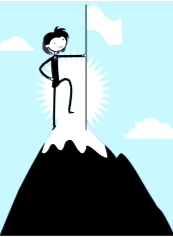 5 элемент – обратная связь
Рейтинг команд
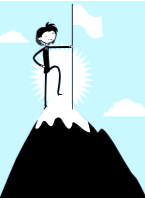 Игры на уроках английского языка
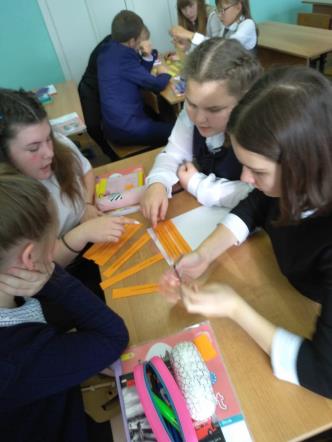 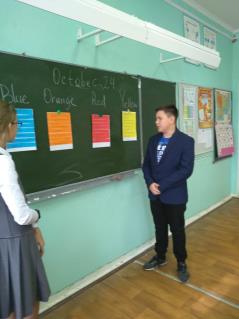 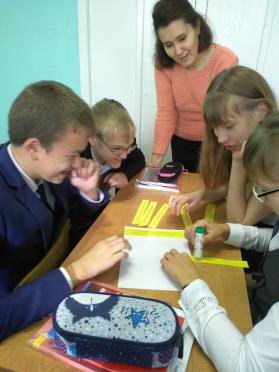 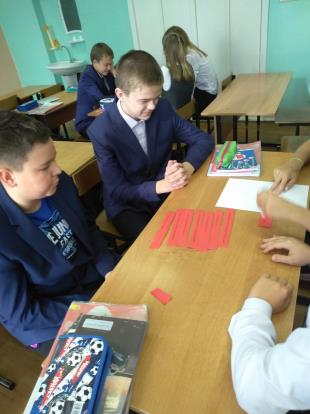 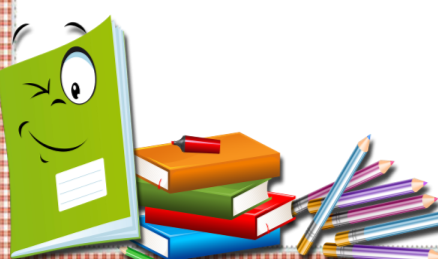 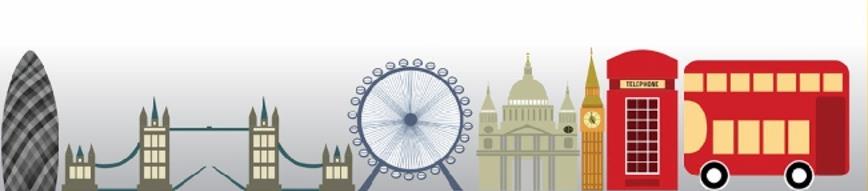 Результат игры
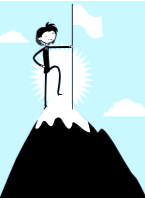 хорошие и отличные предметные и метапредметные результаты;

 умеют работать в команде на общий результат;

 развивается критическое и творческое мышление;

 желание  и азарт к изучению  английского языка (предмета)
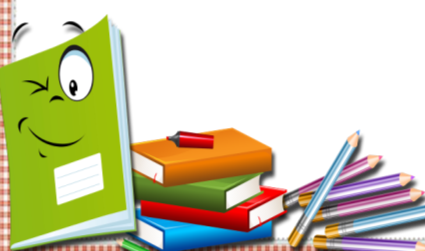 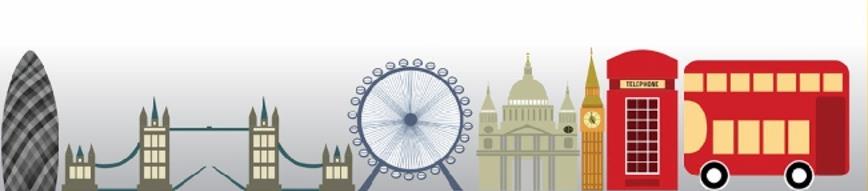 Этапы внедрения геймификации в учебный процесс
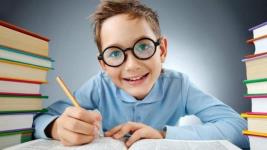 5
4
практическая игра
3
2
создание ресурсов
1
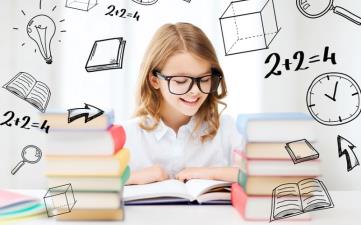 english
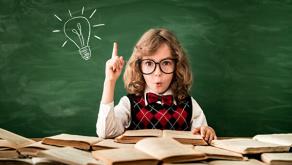 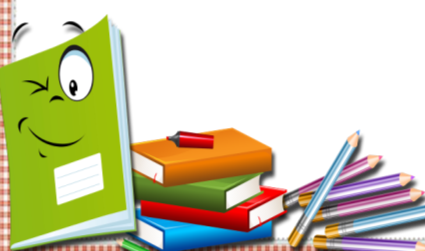 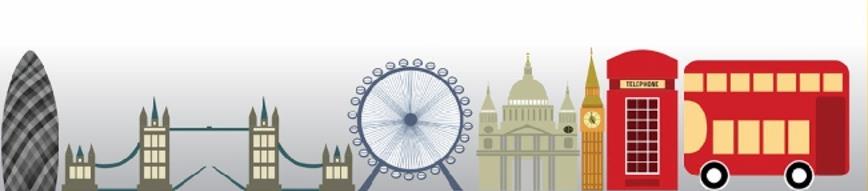 Ресурсы для геймификации
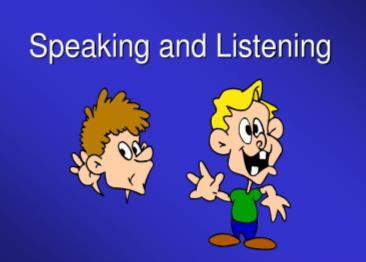 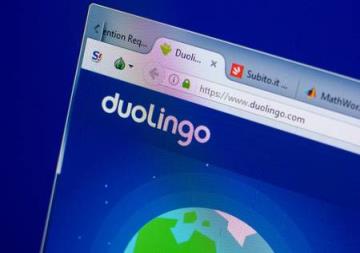 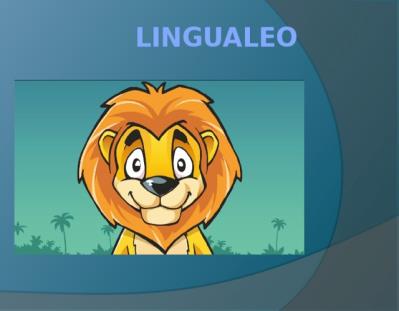 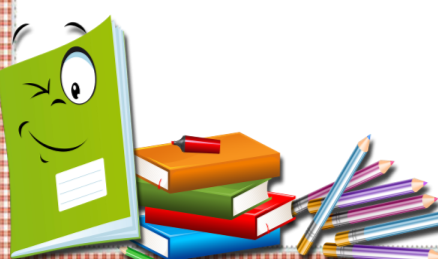 игровые платформы, 
обучающие приложения, 
интерактивные техники
Почему наши дети не хотят учиться?
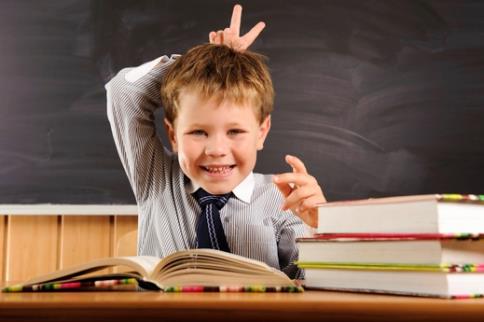 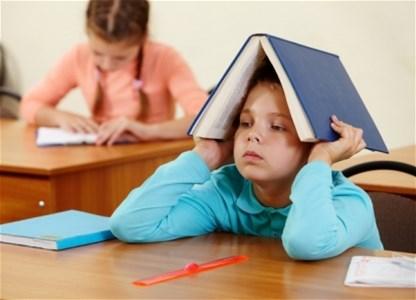 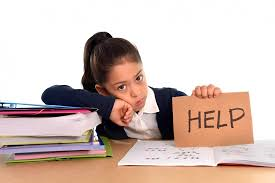 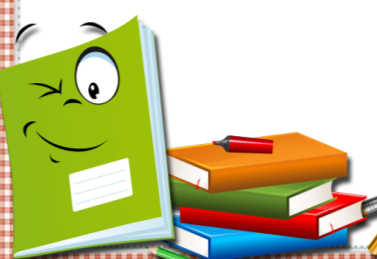 Образовательный процесс через игру
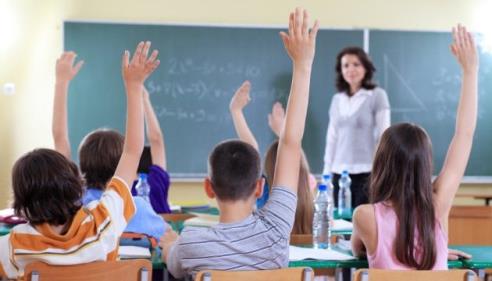 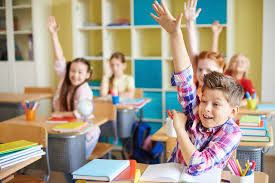 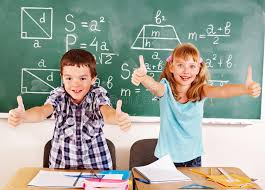 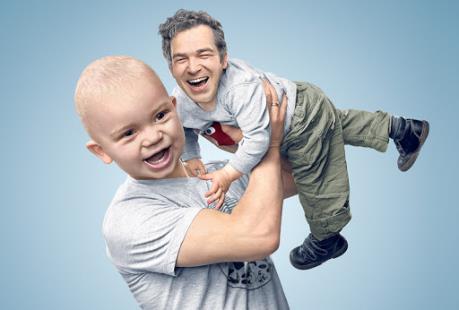 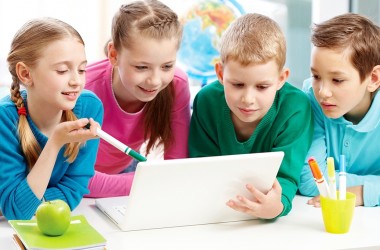 Спасибо за внимание!
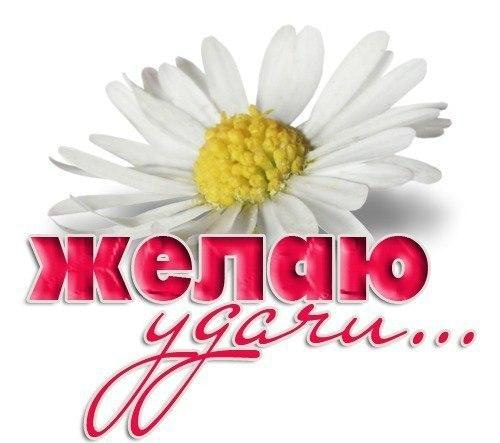 всем участникам конкурса
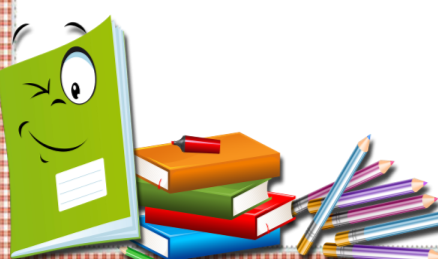 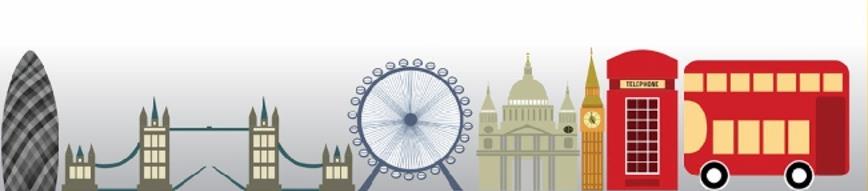